Ilgalaikės programos „Mokytojo vidinė darna- kokybiškam meniniam ugdymui“V modulis „Finale“ panaudojimas meninio ugdymo mokytojo saviruošai“
2022-02-23
Seminaro lektorės:	
Daiva Andriūnienė, Panevėžio lopšelio-darželio „Žibutė“ meninio ugdymo mokytoja; 
Jolanta Valickienė, Panevėžio lopšelio-darželio „Riešutėlis“ meninio ugdymo vyresnioji mokytoja
1
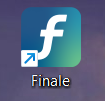 Kaip atsisiųsti ir išsisaugoti savo kompiuteryje Finale programą
2
Google paieškos sistemoje susirandame Finale programą ir spaudžiame nuorodą Free Trial (apibrauktą nuorodą )
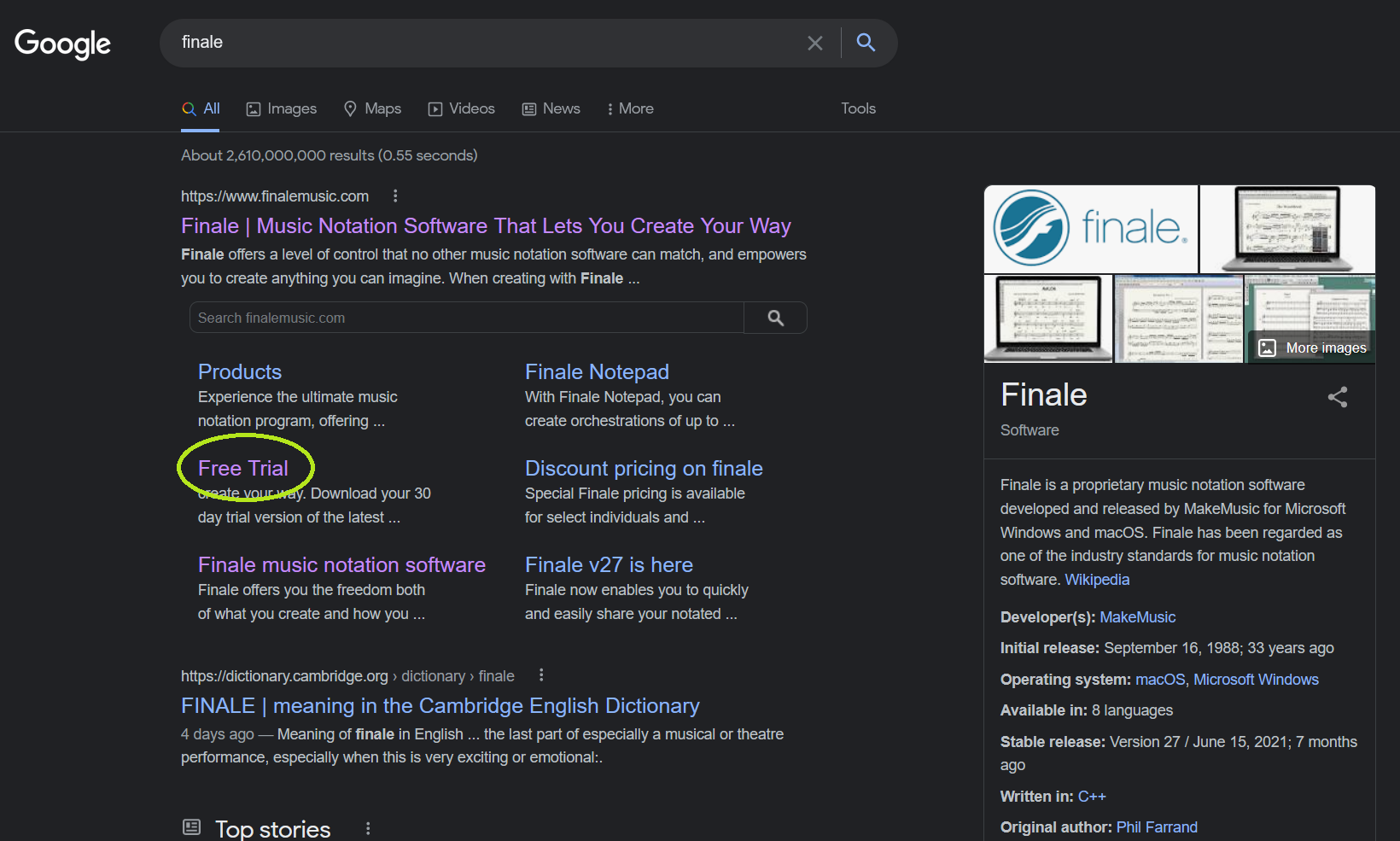 3
Mokomoji versija leidžia naudotis programa nemokamai 30 dienų. Spaudžiame nuorodą.
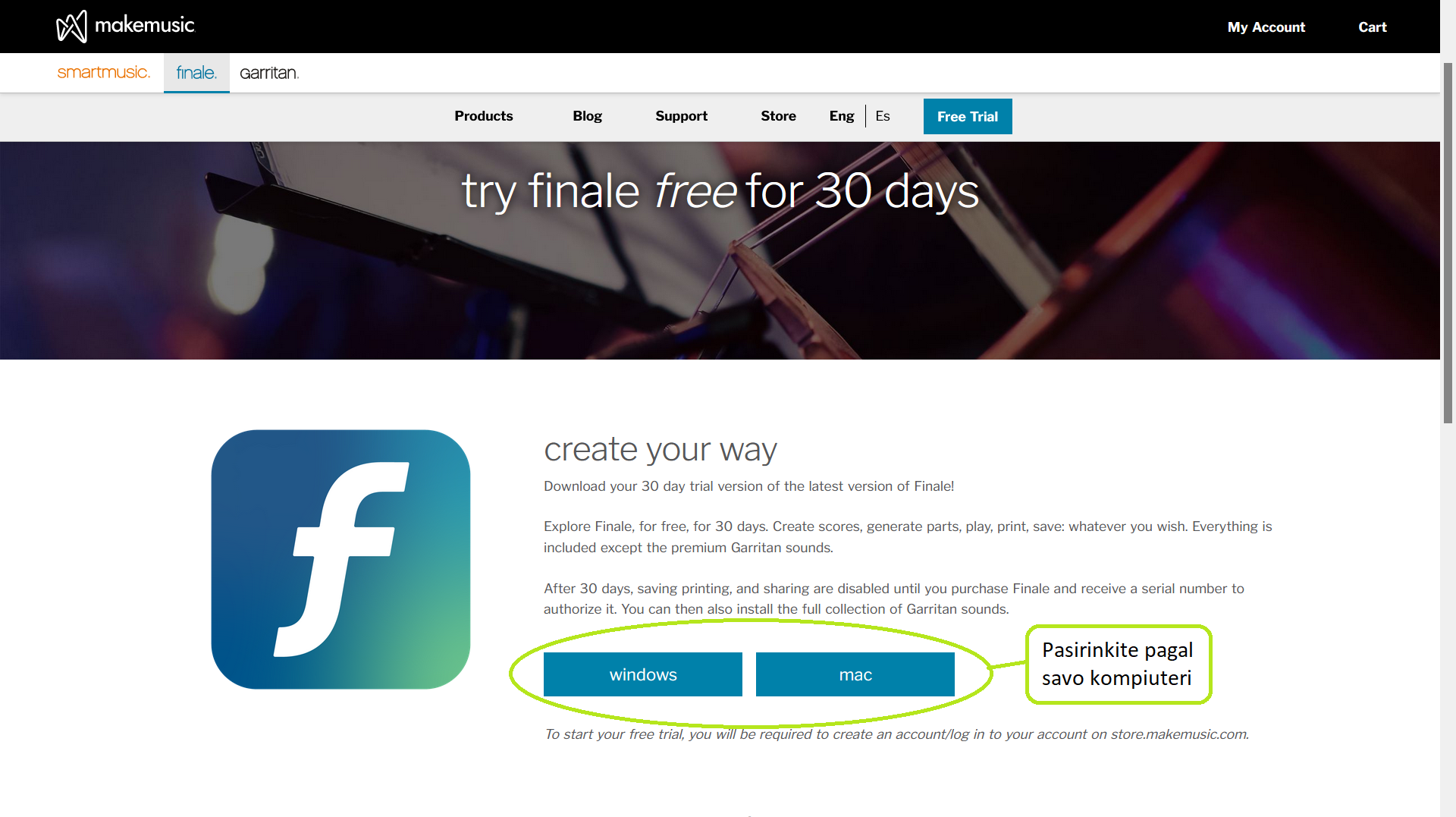 4
Susikuriame savo paskyrą. Spaudžiame apibrauktą nuorodą, sekantis veiksmas užpildyti savo duomenis.
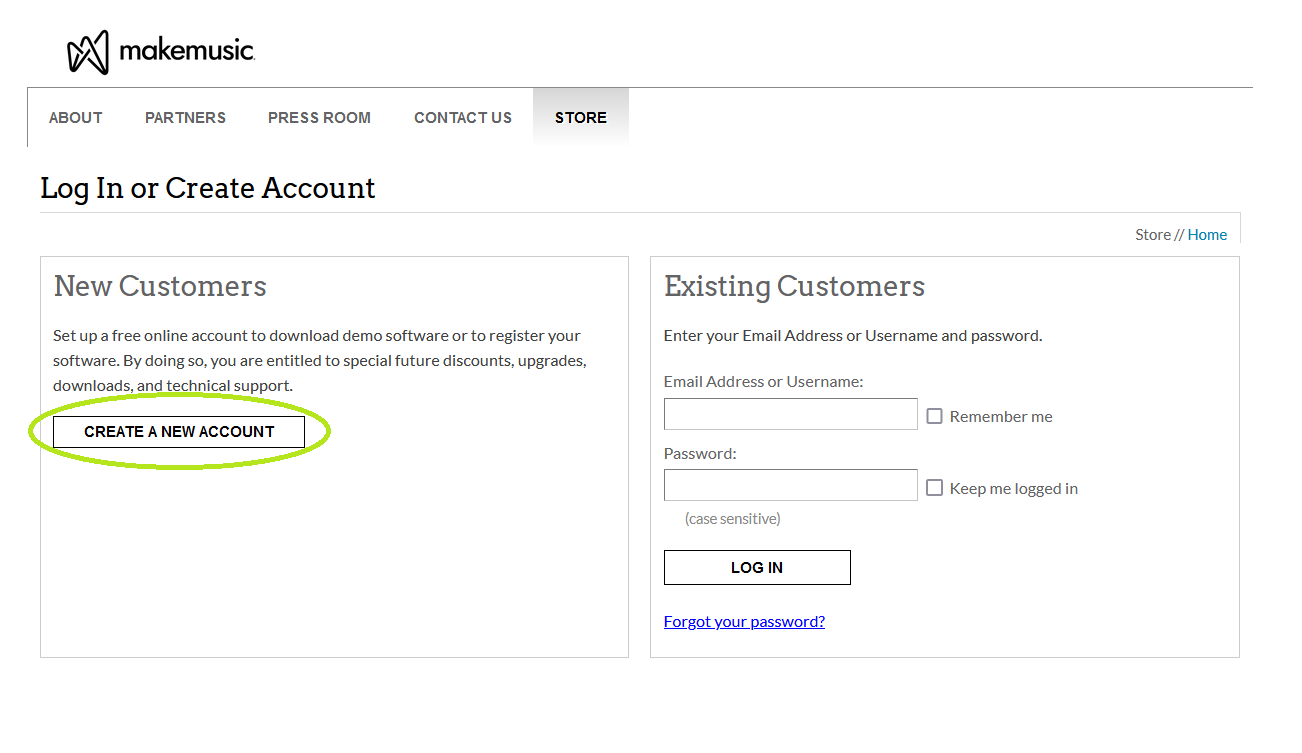 5
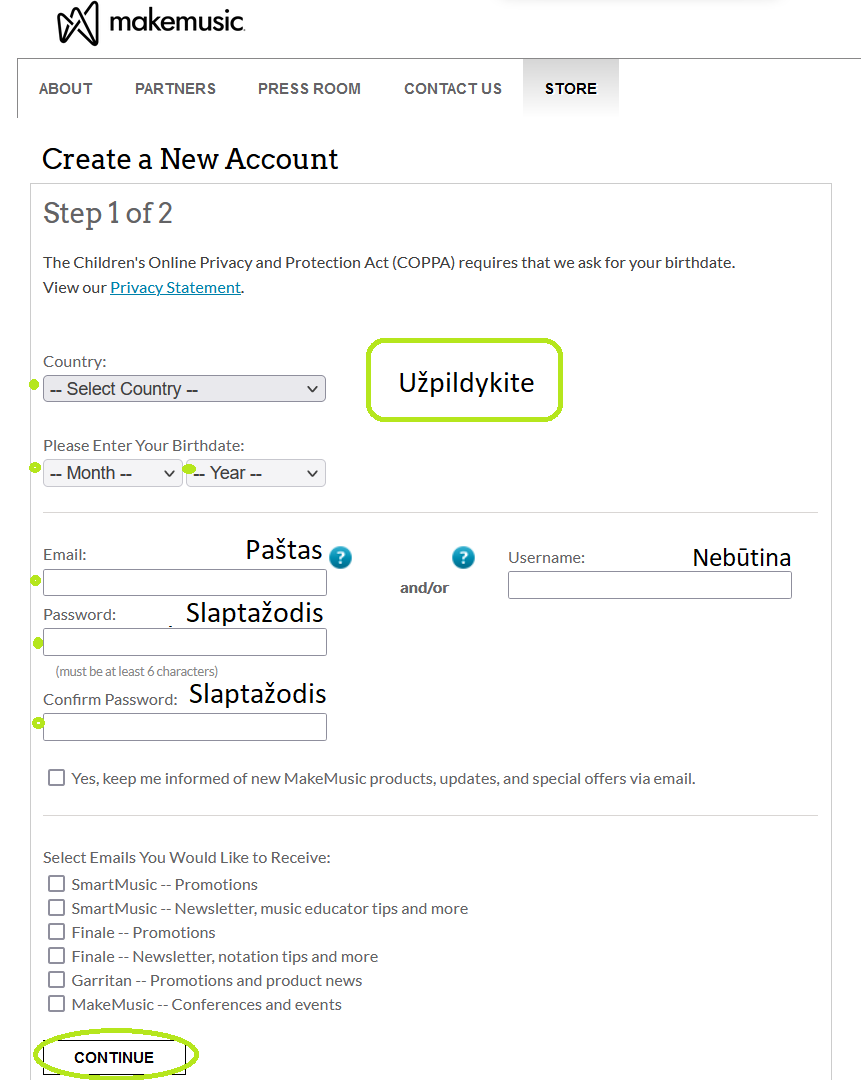 6
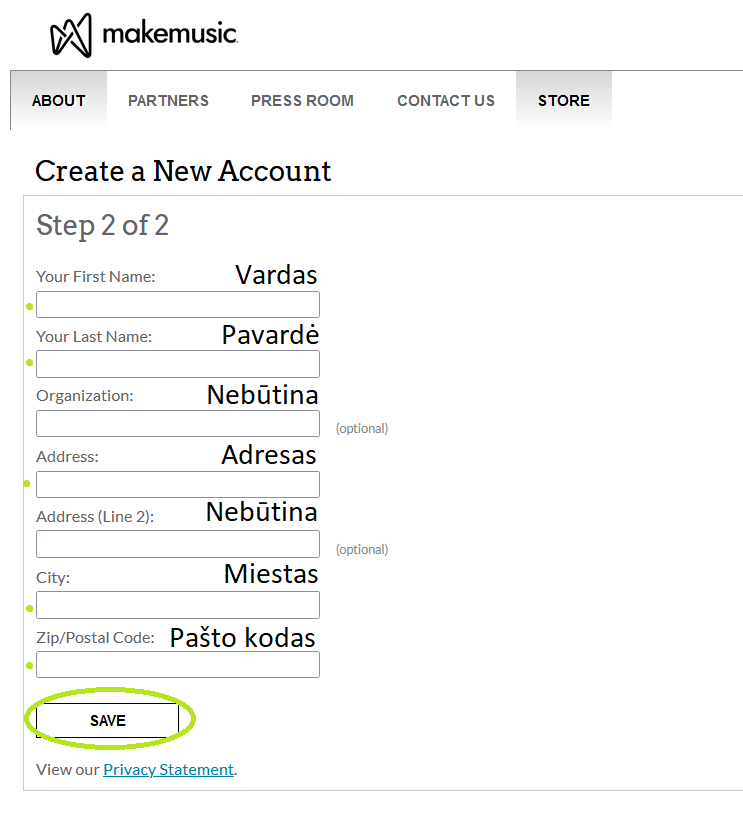 7
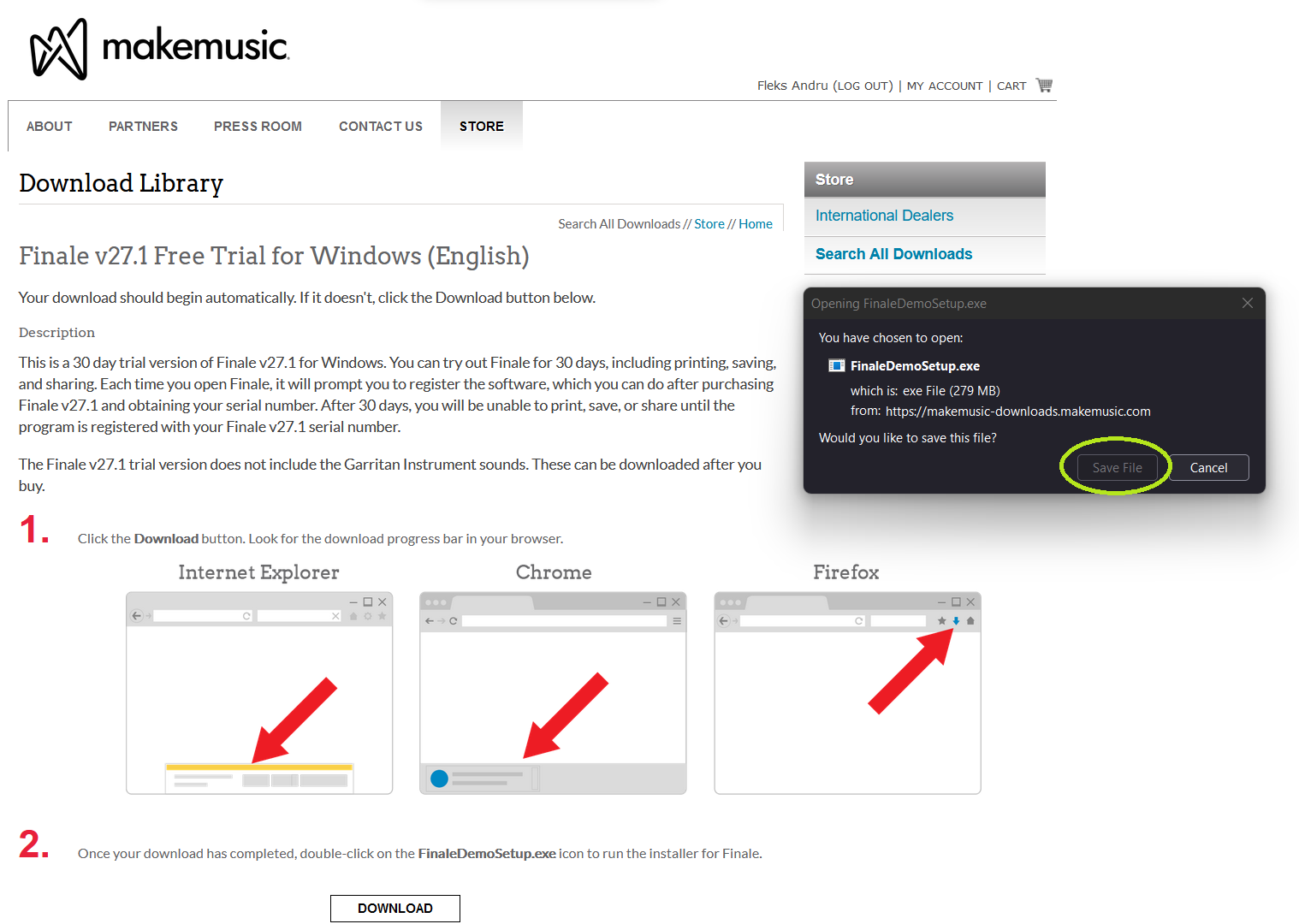 8
Išsisaugojus duomenis spaudžiame mokomosios versijos nuorodą
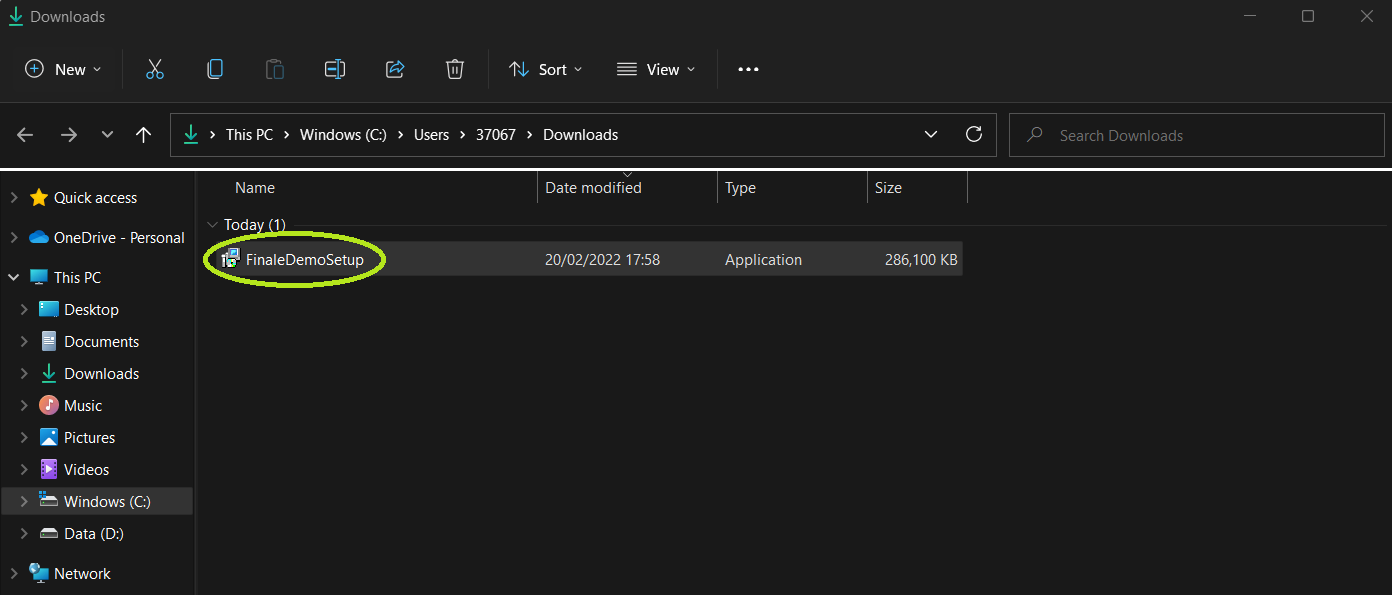 9
Nurodykite kalbą kuria instaliuoti programą
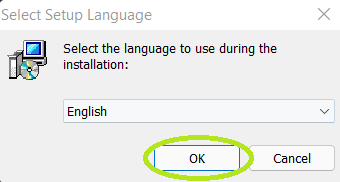 10
Reikalingos šios programos, pažymėtos varnele
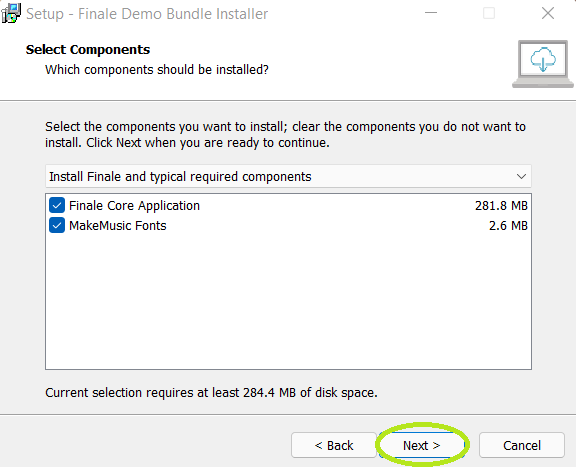 11
Galime atsisiųsti ir išsisaugoti jas. Spaudžiame Install.
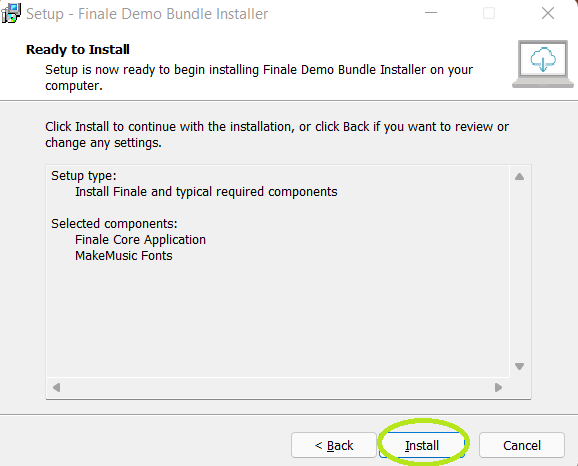 12
Sekantys žingsniai pažymėti žalia spalva
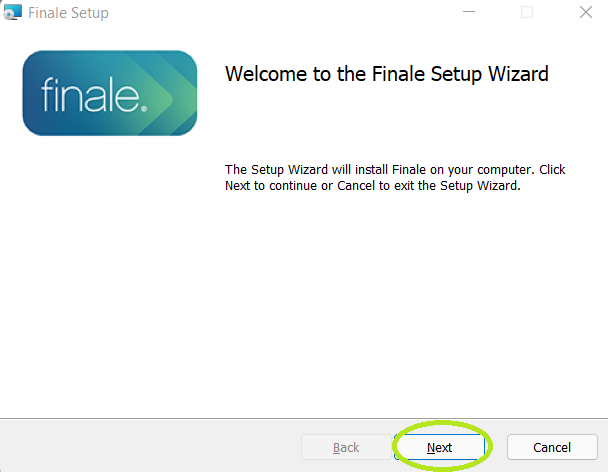 13
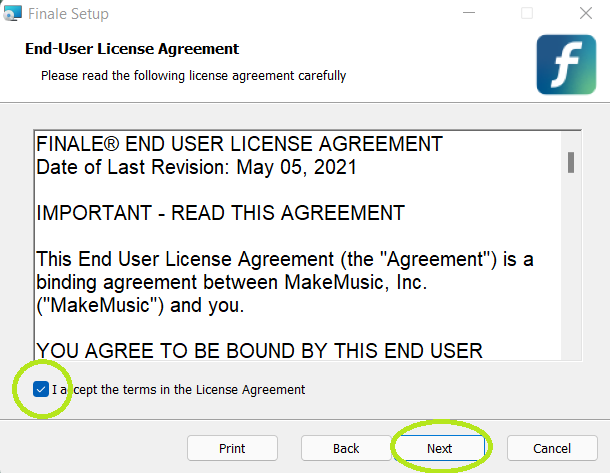 14
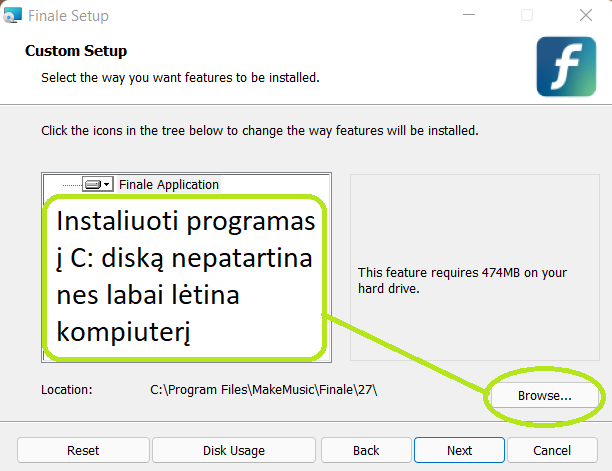 15
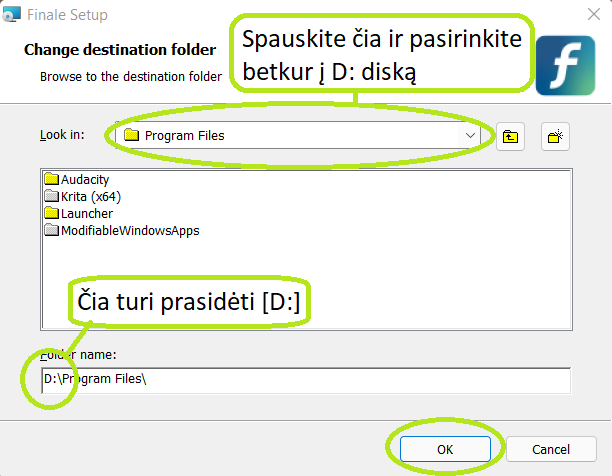 16
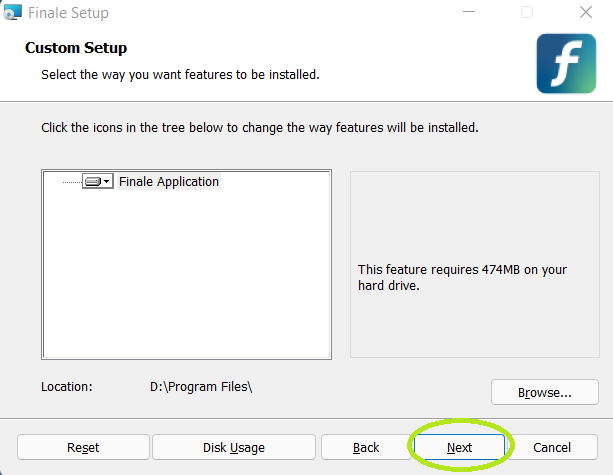 17
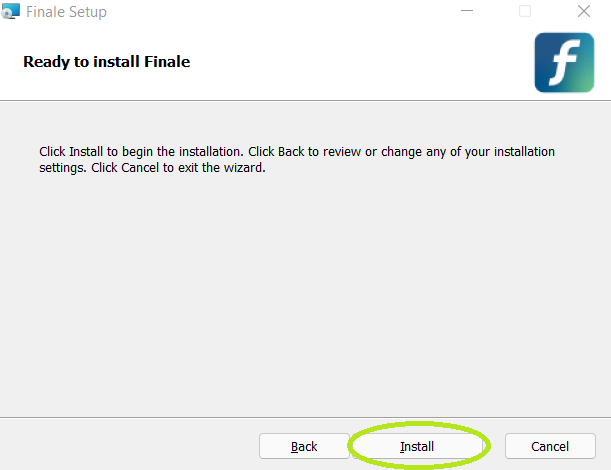 18
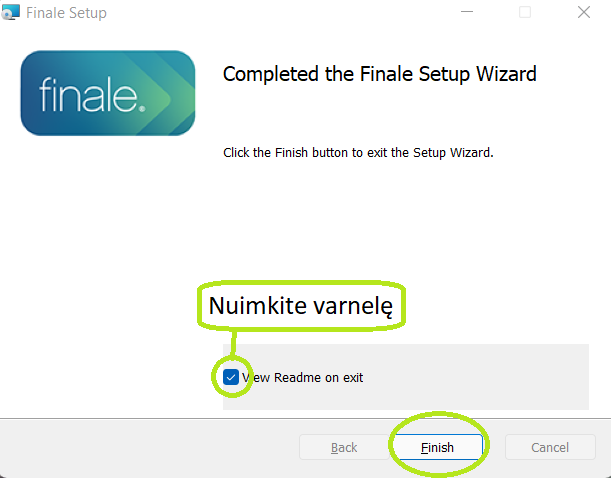 19
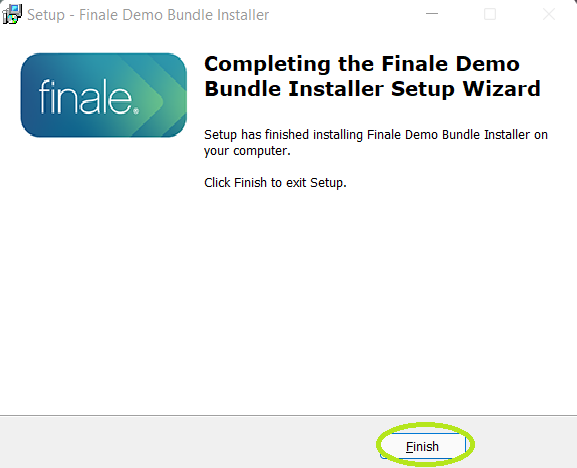 20
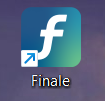 Programa Finale atsisiųsta
21
Spaudžiame nuorodą - priminti man vėliau (apibrauktą žalia spalva)
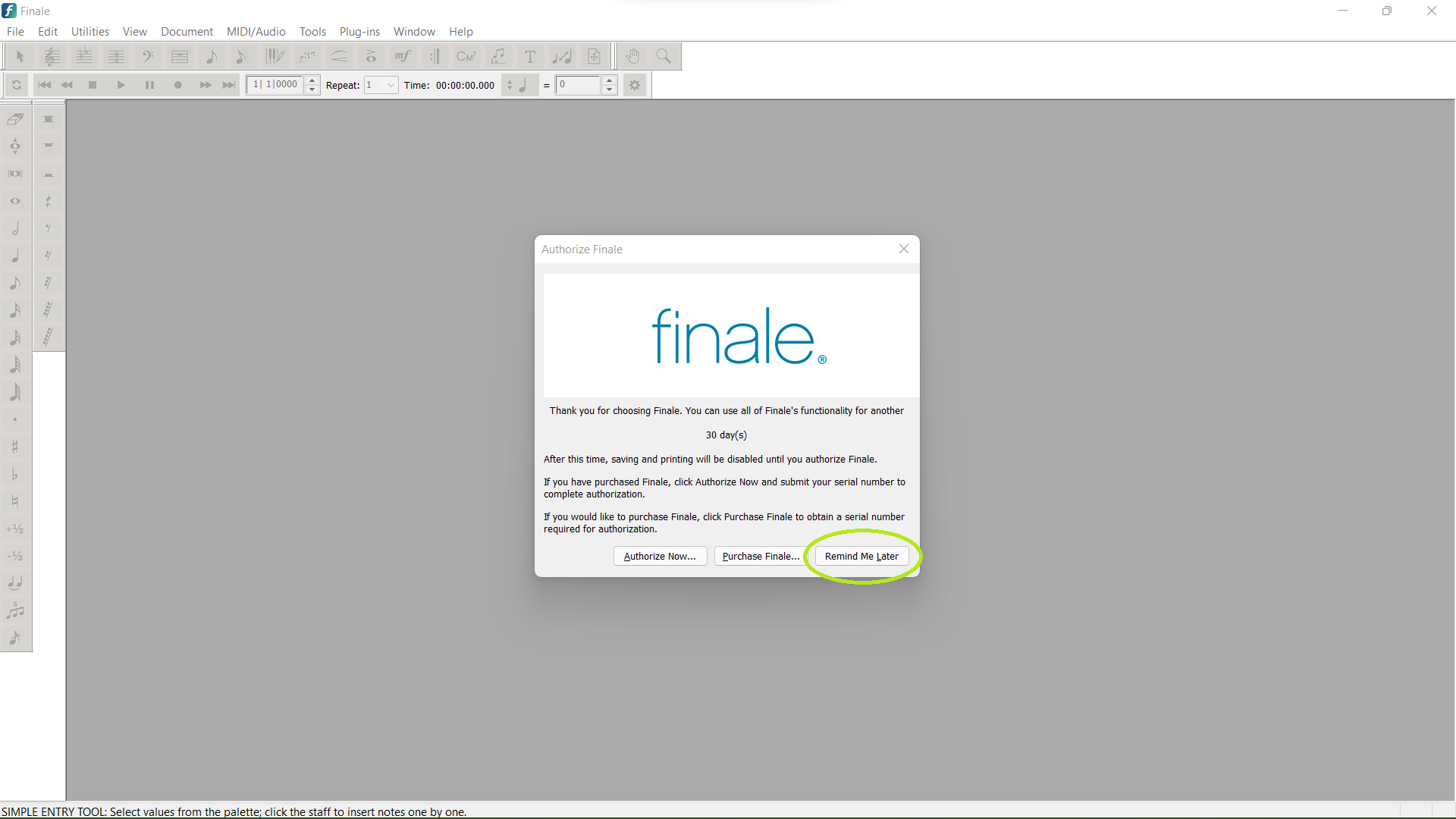 22
Prireikus mes programą vėl atsidarome
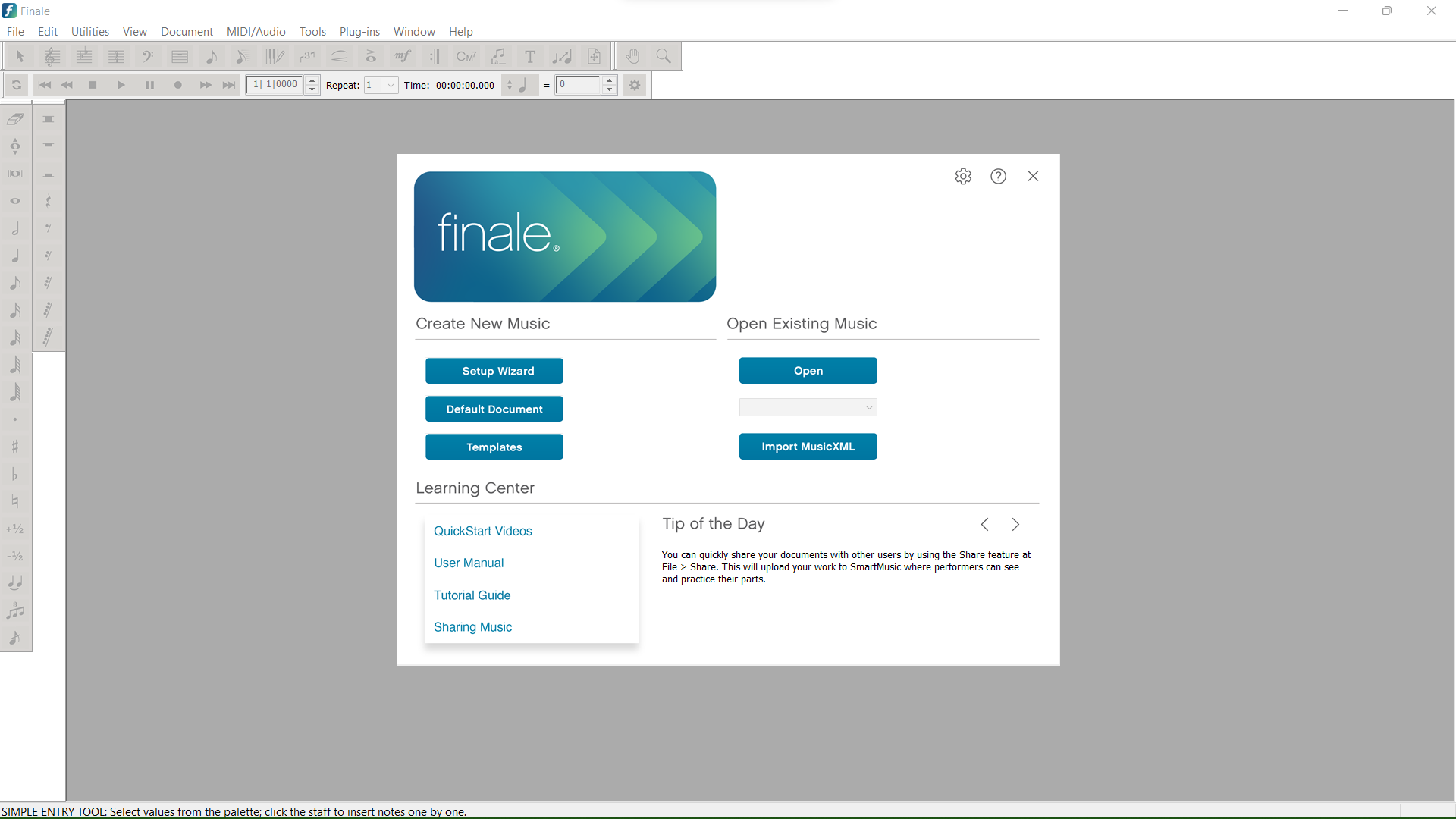 23
Finale
PRADŽIA
NATŲ RAŠYMO REDAKTORIUS
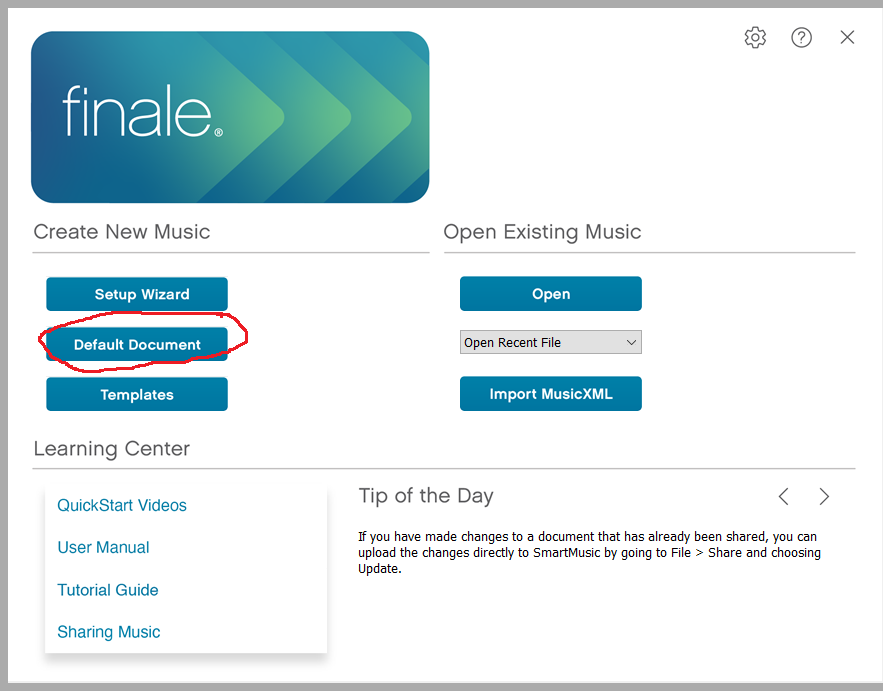 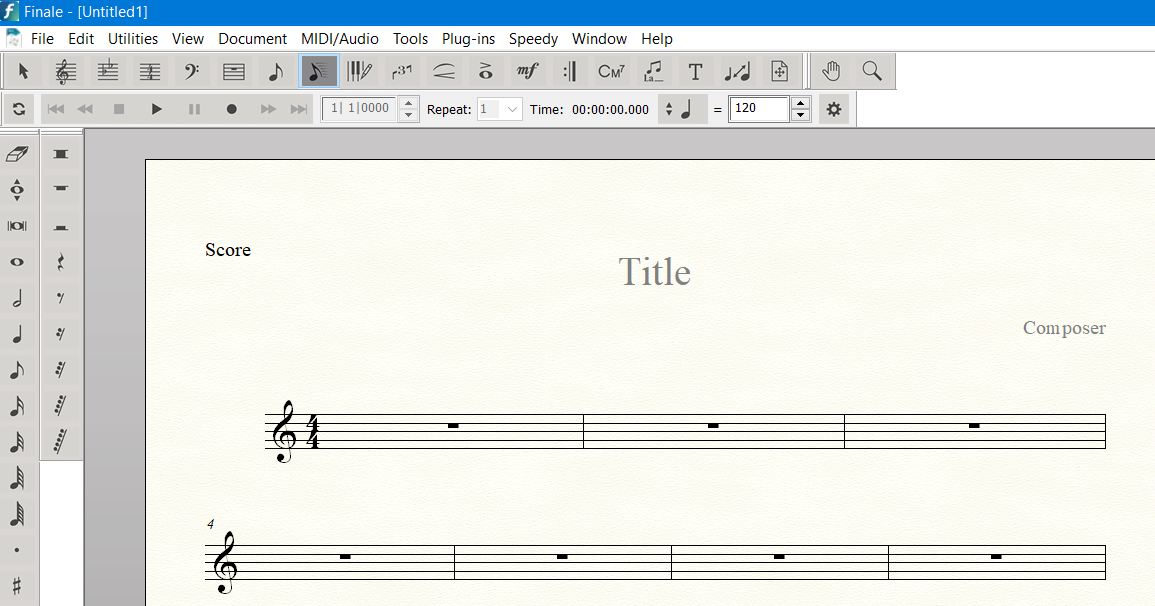 Pagrindinio FINALE meniu reikšmės:
akordų 
įrankiai
prieraktiniai ženklai
lygos, linijos
niuansai
paprastas įvedimas
pasirinkimas
teksto įrankiai
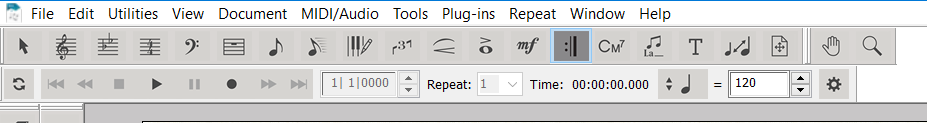 teksto įrankiai 
(vokalo tekstas)
penklinė
artikuliacijos ženklai
reprizos
taktas
greitas įvedimas
metras
puslapio nustatymai
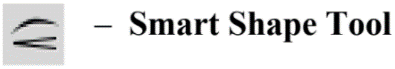 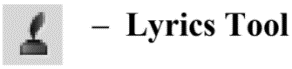 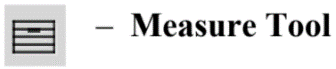 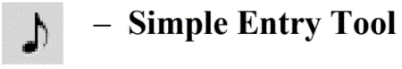 28
Natų rašymas kompiuterio klaviatūra:
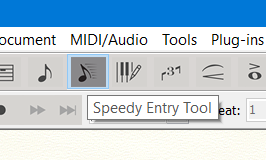 Pasirinkti greito natų rašymo įrankį
Pelės spūstelėjimu suaktyvinam žymeklį
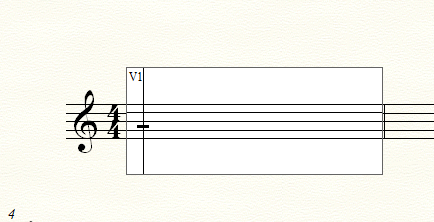 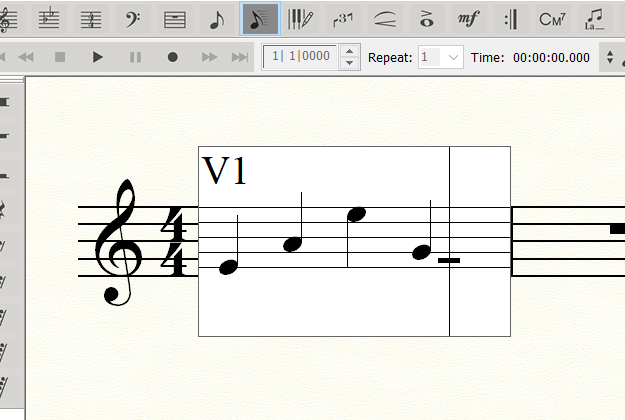 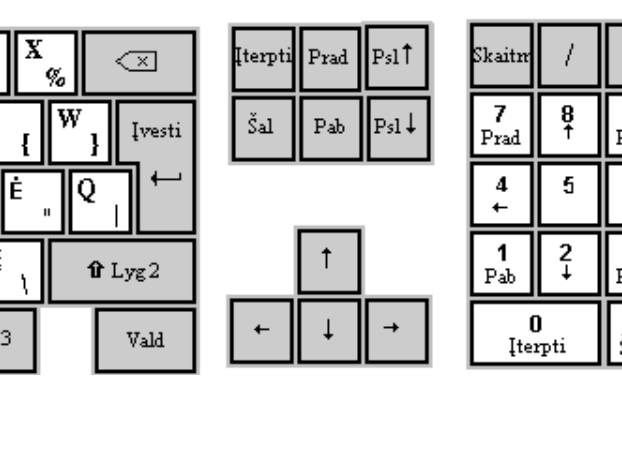 Žymelis judinamas rodyklėmis
Natų ritminės vertės kompiuterio skaitmeninėse klaviatūrose:
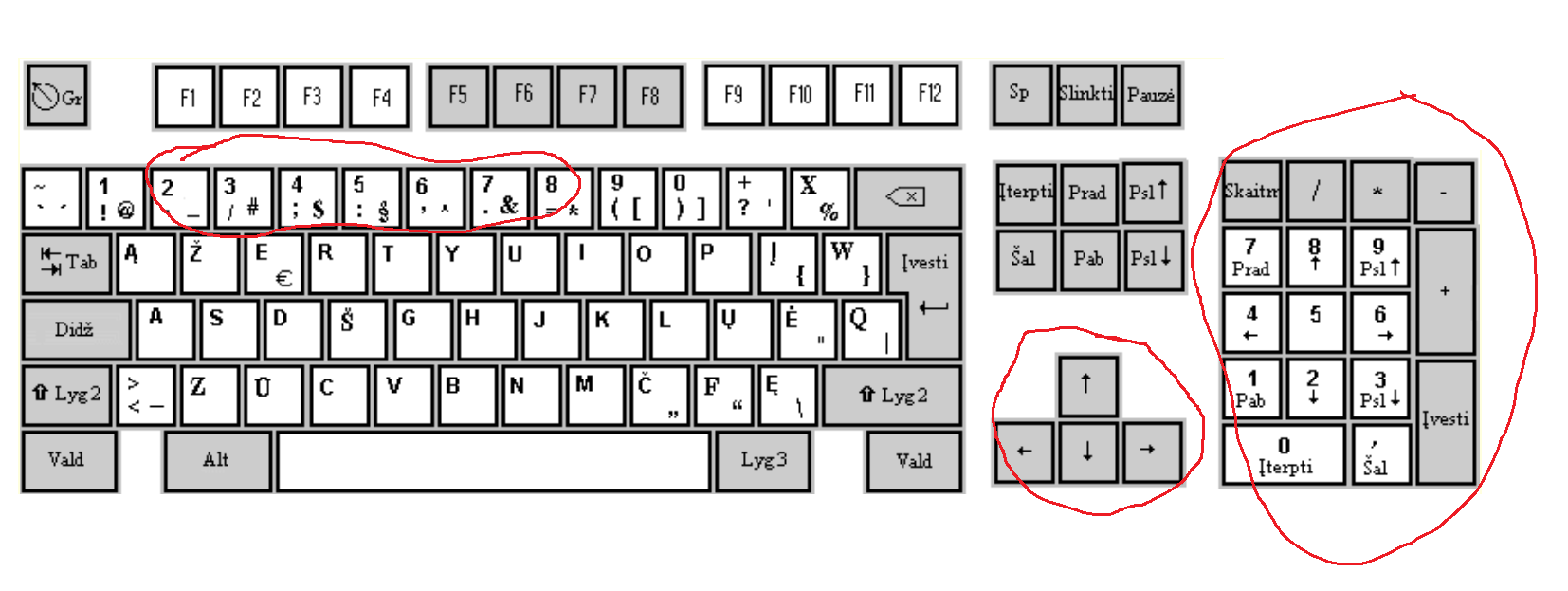 5 = 
6 = 
3 =  
4 = 
7 = 
+ = 
- = 
Natos pavertimas pauze:
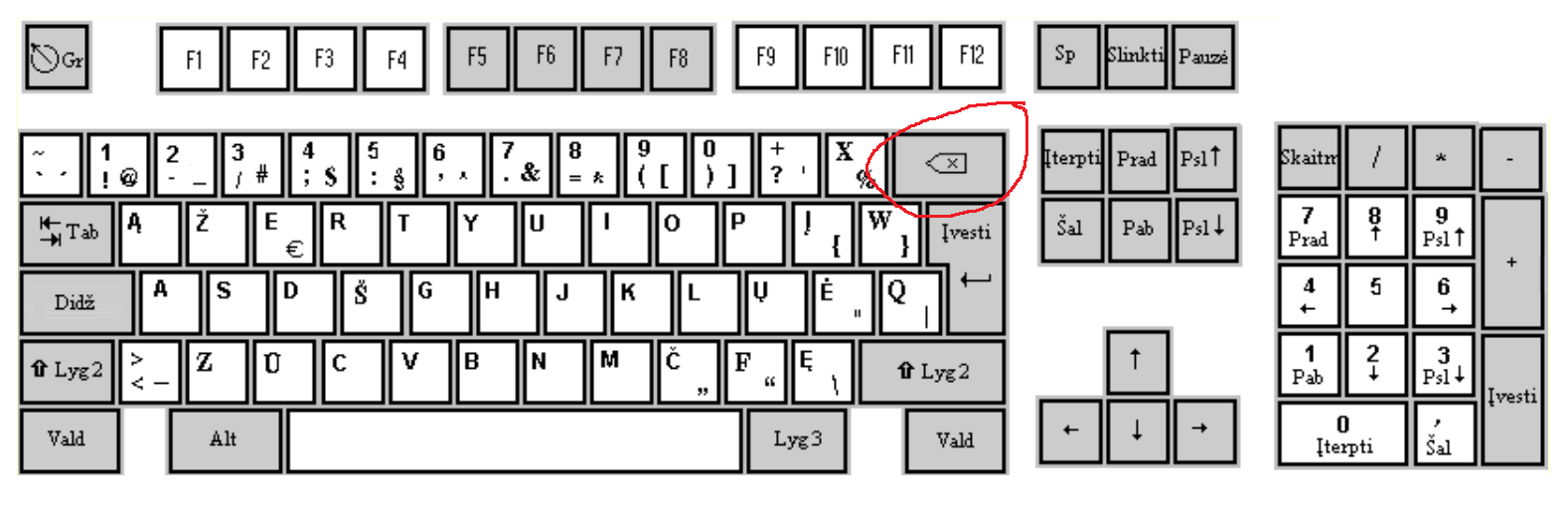 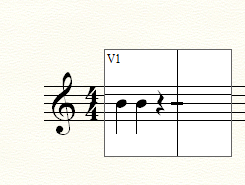 Natos su sijomis arba be jų:
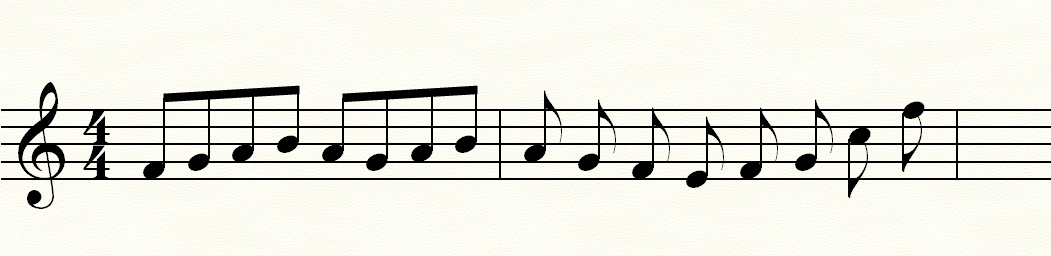 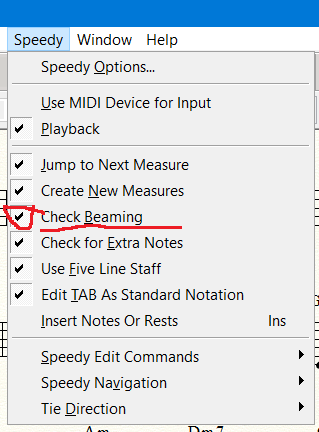 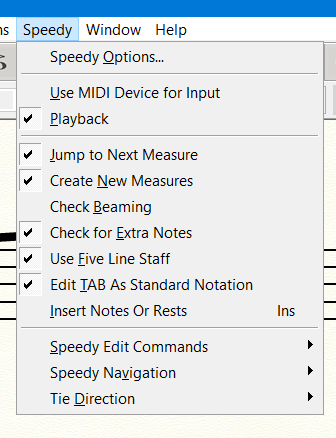 Taktų skaičius eilutėje
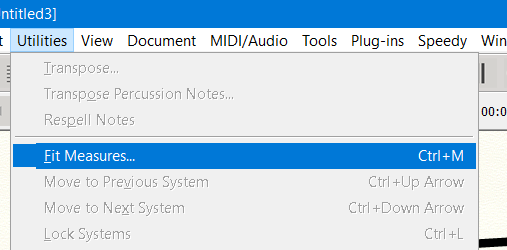 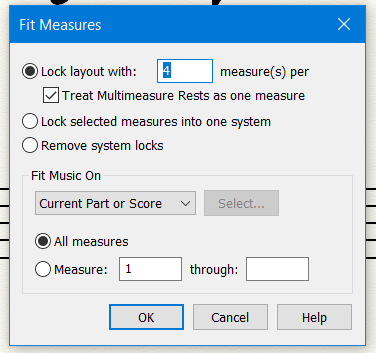 Nuo kurio iki kurio takto....
Kartojimo ženklai (reprizos):
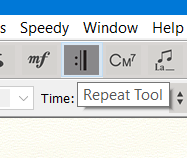 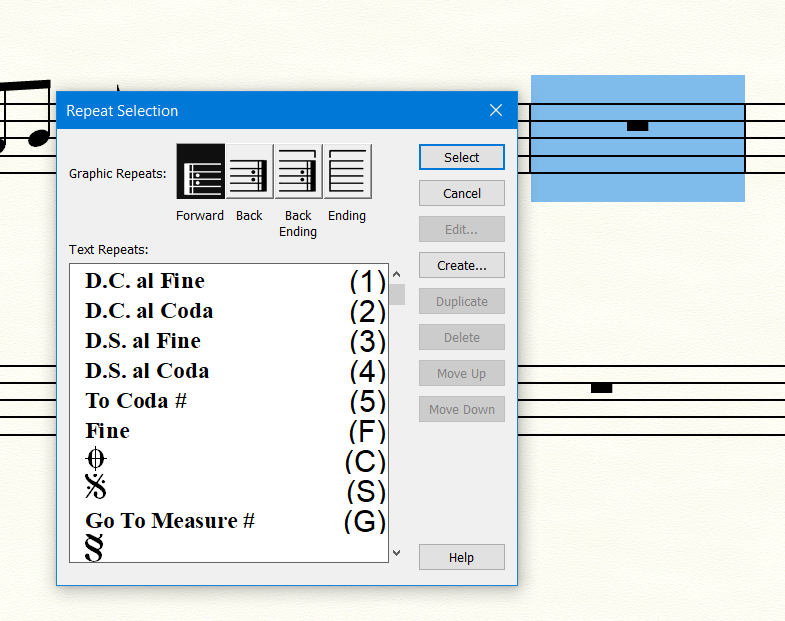 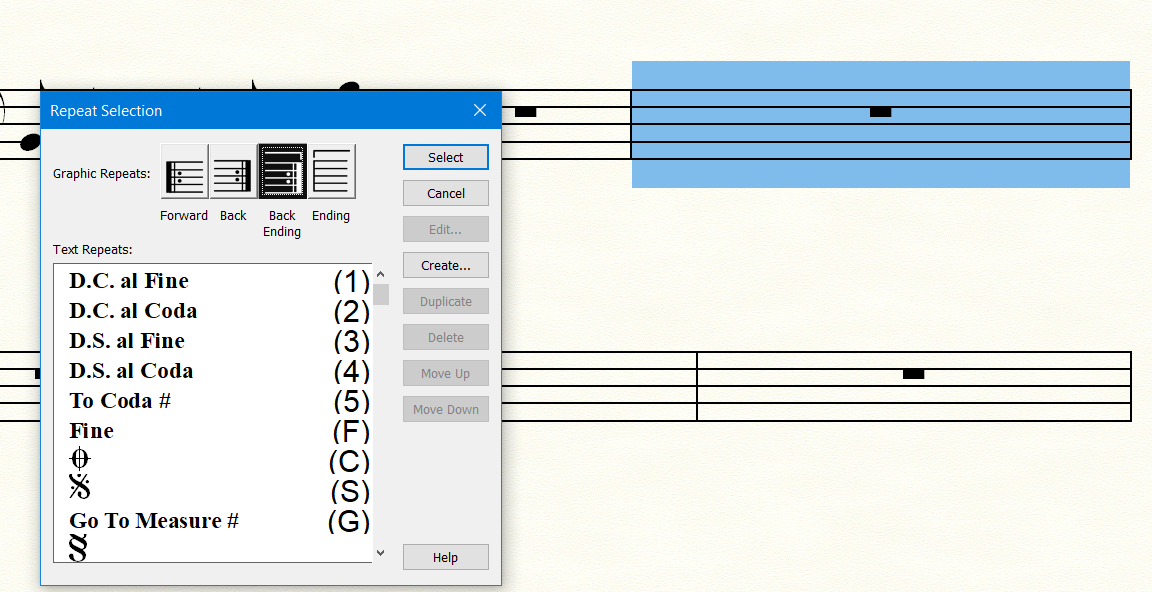 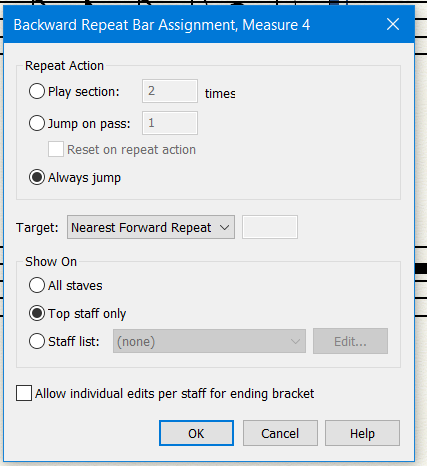 Pasirenkama ar visoms penklinėms, ar tik darbinei (jei dirbama su 2 ar daugiau penklinių – pvz. vokalas+pianinas)
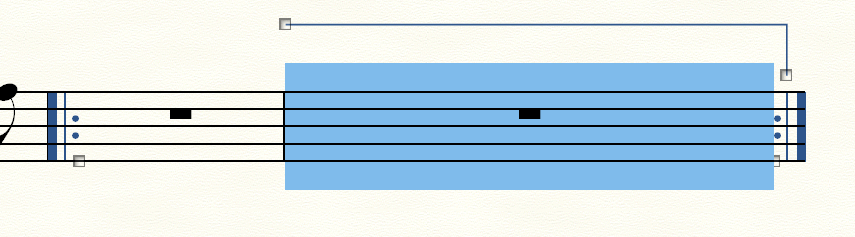 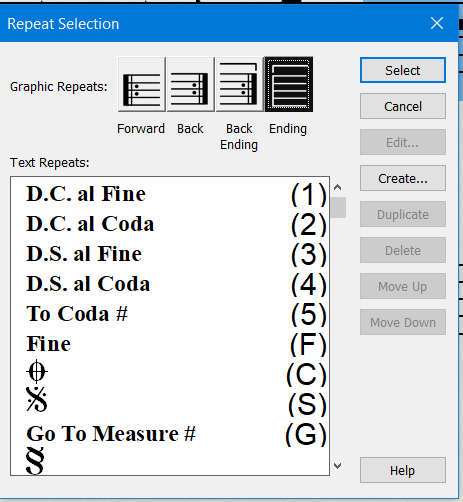 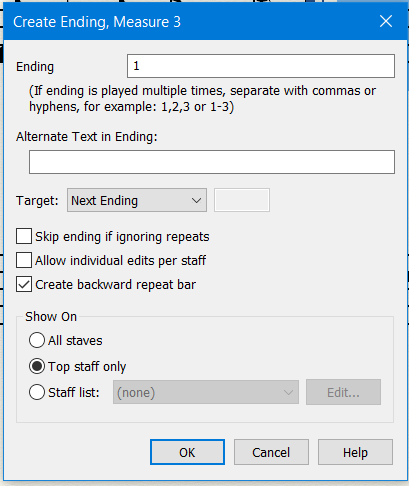 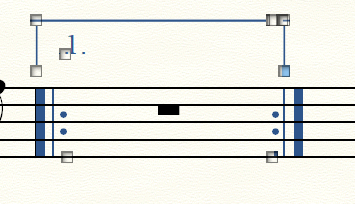 Kūrinio pavadinimas ir autoriai:
1. Pasirinkti TEKSTO redaktoriaus įrankį.
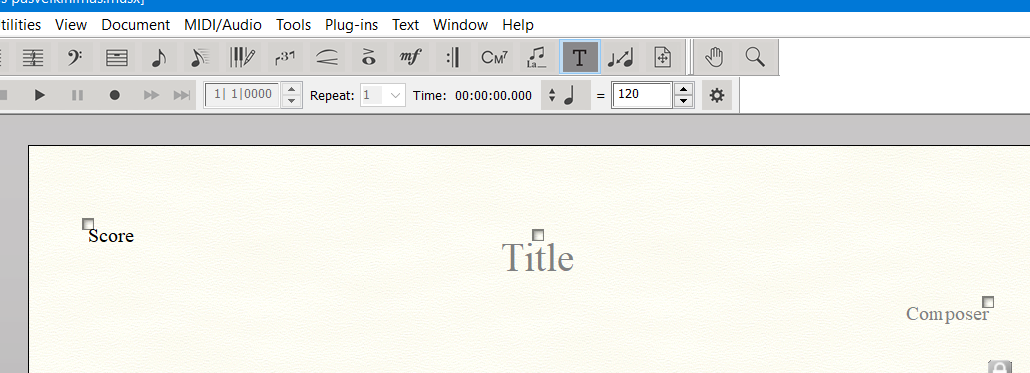 2. Dvigubu pelės paspaudimu suaktyvinti reikalingą sritį...
2a. Nereikalingos srities žymeklį pažymėti vienu pelės paspaudimu ir ištrinti - DELET
3. Įrašyti reikalingą tekstą.
38
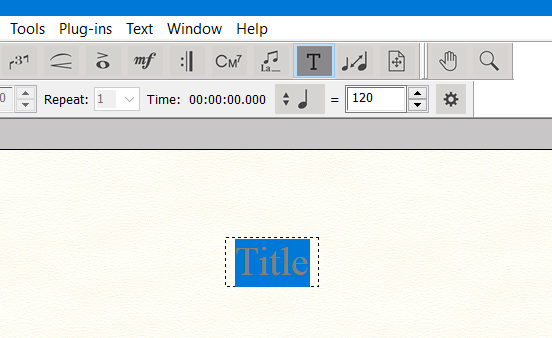 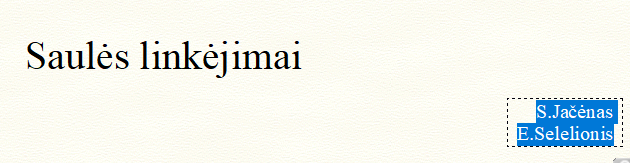 39
Akordų funkcijų įtepimas:
1. Pasirinkti AKORDŲ įrankį.
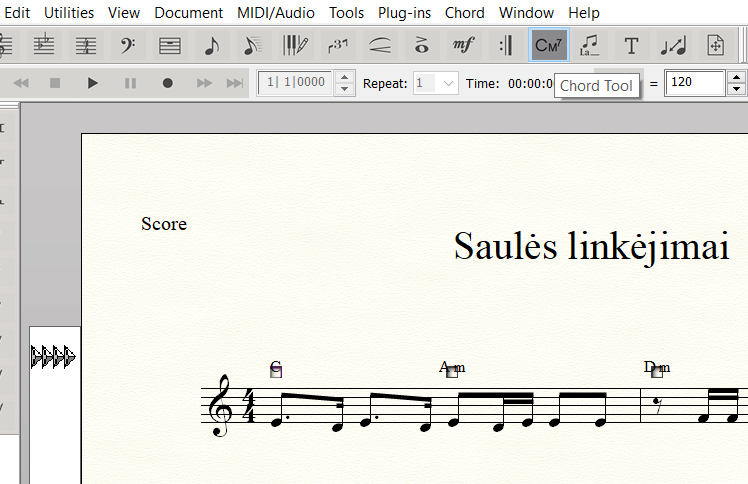 4. Galima perklausyti gautą rezultatą.
2. Virš natos bakstelim pele ir įrašom reikalingos funkcijos raidę.
3. Stumdydami trikampiukus aukštyn-žemyn, pasirenkam pageidaujamą akordo funkcijos užrašymo aukštį
Tonacijos keitimas:
1. Pasirinkti PRIERAKTINIŲ ŽENKLŲ įrankį.
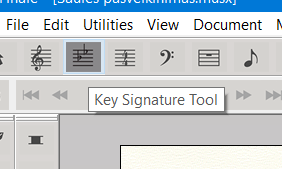 2. Pelės paspaudimu penklinėje prieš raktą, pažymim visą kūrinį
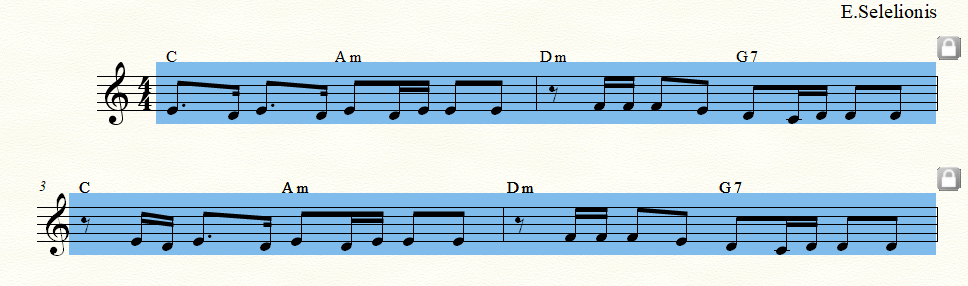 41
3. Stumdant aukštyn-žemyn pasirenkamas reikalingas alteracijos ženklų skaičius.
3. Dvigubu Pelės paspaudimu penklinėje iškviečiamas PENKLINĖS įrankis
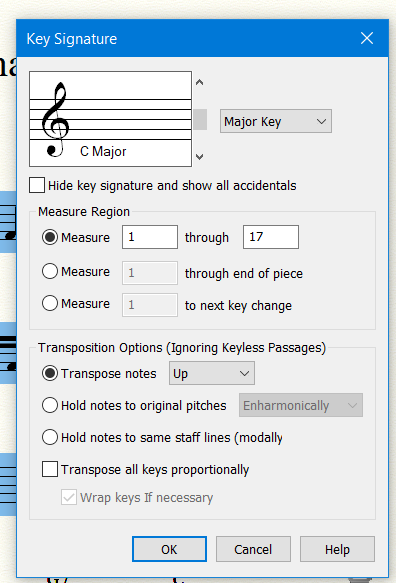 4. Jei tonacija keičiama ne visame kūrinyje, – galima nustatyti, kuriuose taktuose bus keičiama tonacija
4. Jei reikia, galima pasirinkti transponavimą aukštyn arba žemyn...
5. OK arba
ENTER klavišas
Pakeisti prieraktiniai ženklai...
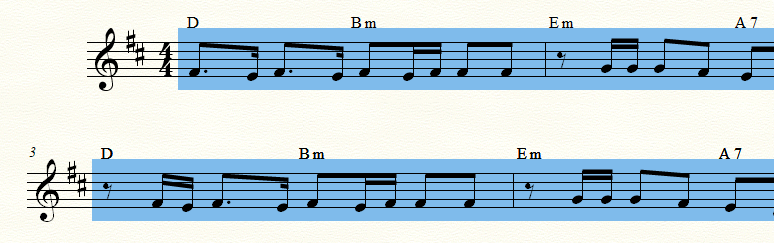 ...pasikeitė funkciniai akordai
43
Vokalo žodžių įterpimas:
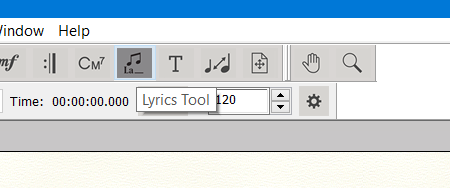 1. Pasirinkti VOKALO TEKSTO įrankį.
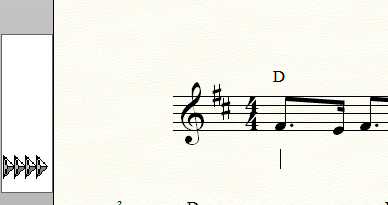 2. Pelės paspaudimu po pirmąja kūrinio nata...
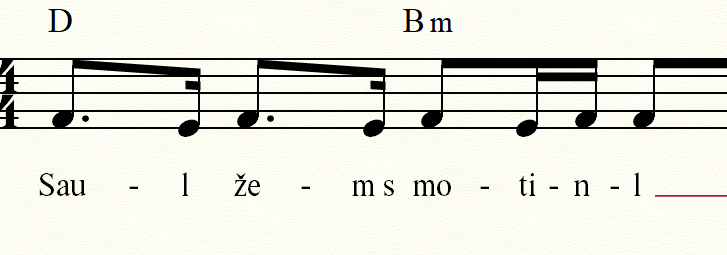 3. Su klaviatūra įrašyti tekstą: po kiekvieno skiemens rašyti „-“, tarp žodžių ir jei yra pauzė, būtina spausti „tarpo“ klavišą
44
Vokalo žodžių teksto redagavimas:
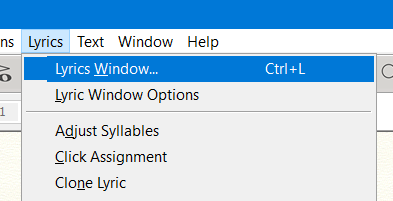 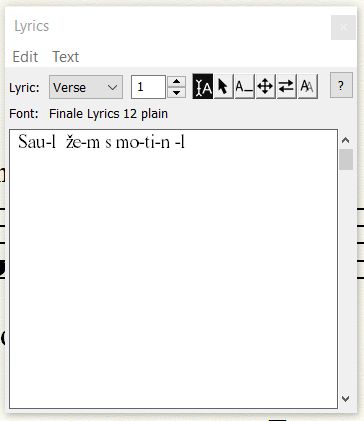 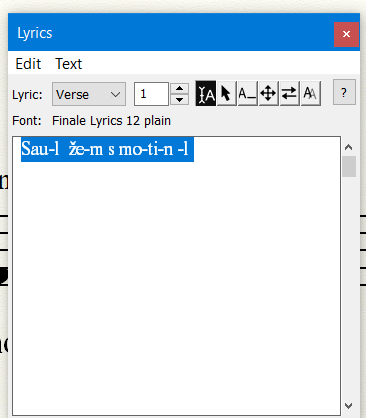 45
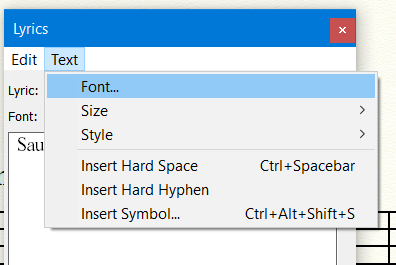 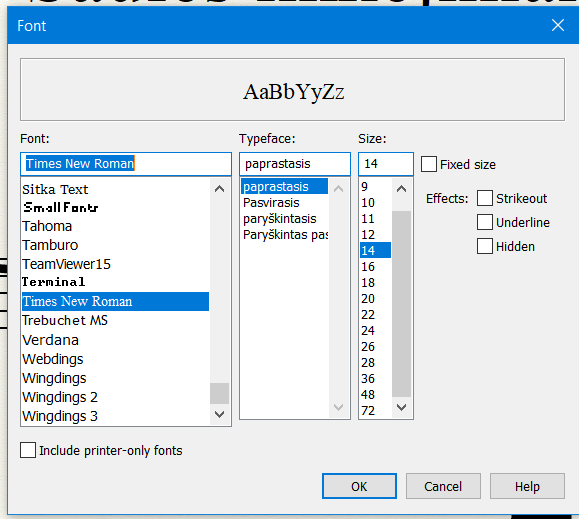 46
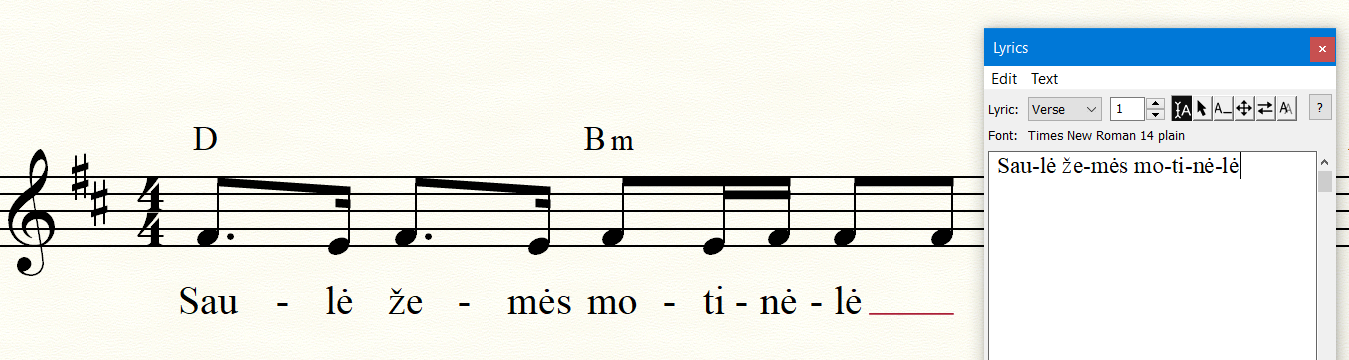 47
Kūrinio išsaugojimas jpg formatu:
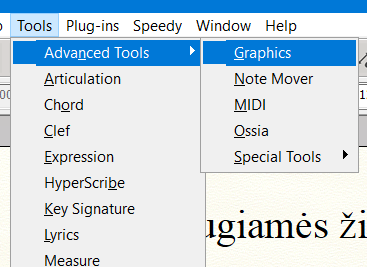 Dvigubu pelės paspaudimu spaudžiam pasirinktame kampe ir nepaleidžiant apvedame visą norimą išsaugoti plotą:
...visas kūrinėlis apsiveda punktyrine linija...
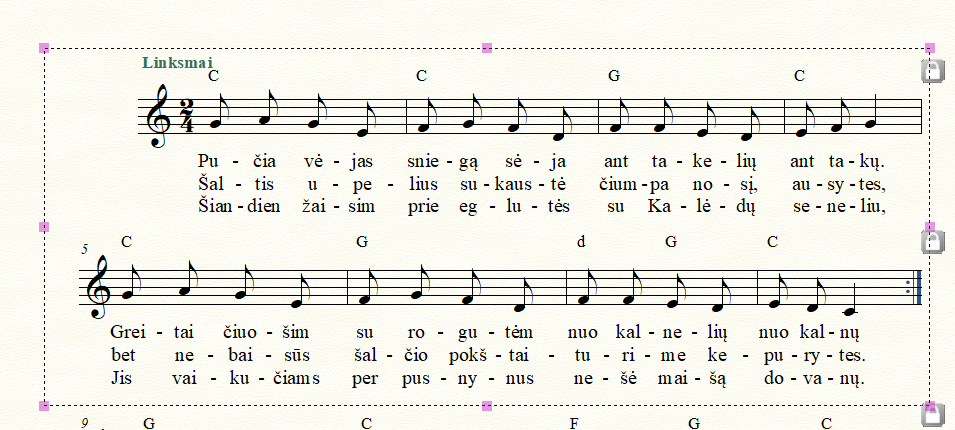 48
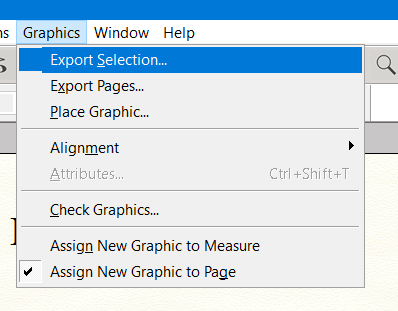 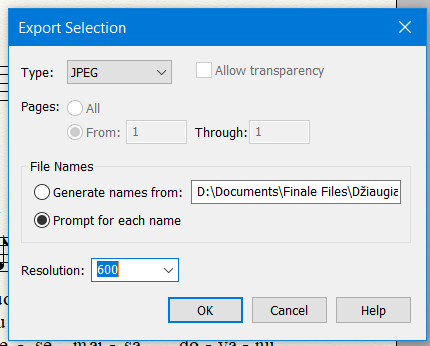 49
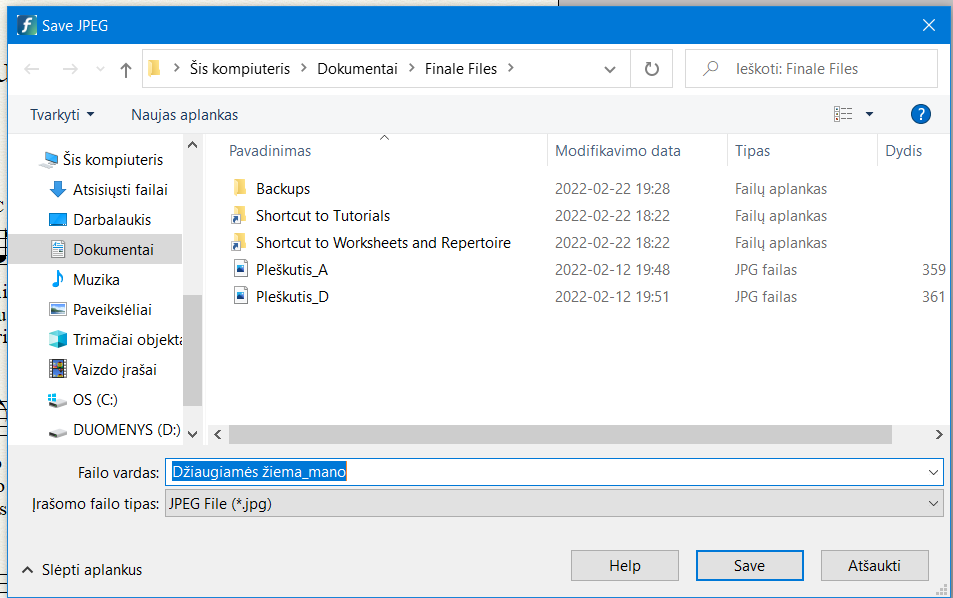 SĖKMĖS DARBUOJANTIS!
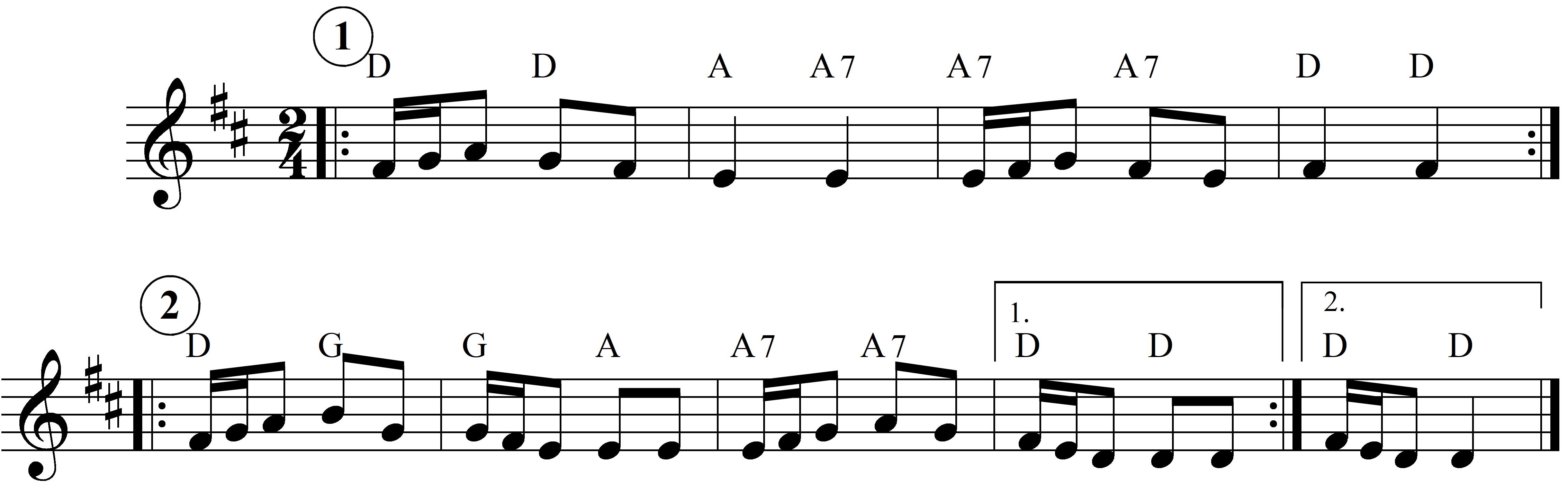 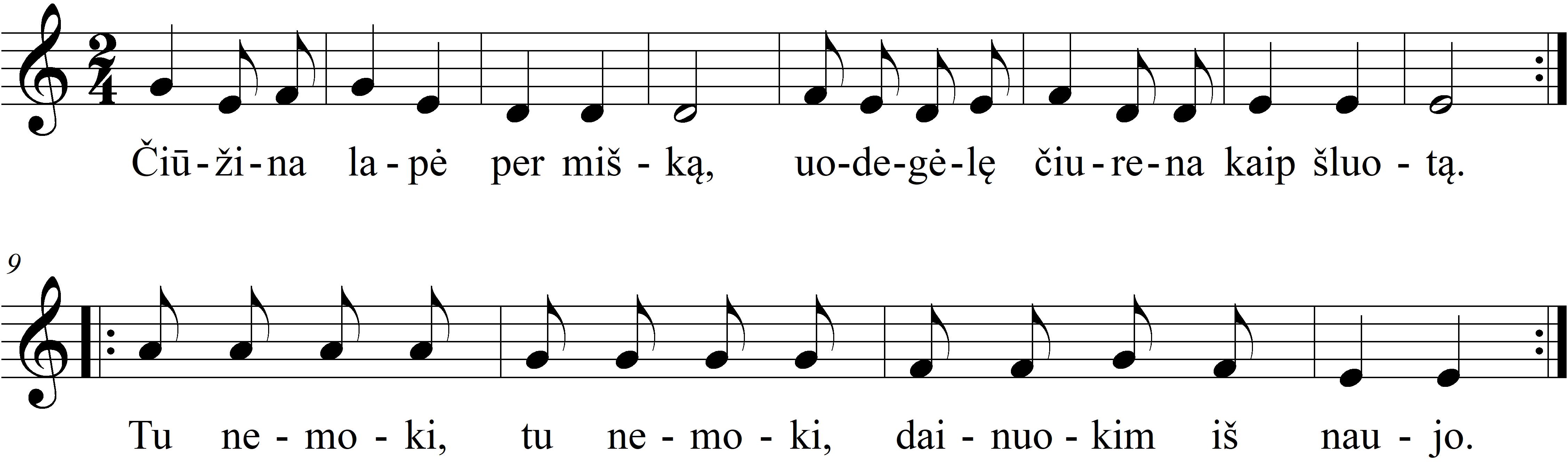 51